LEZIONE DEL 20/03/2020

SECONDA PARTE
Il momento angolare. Paragrafo 7.2
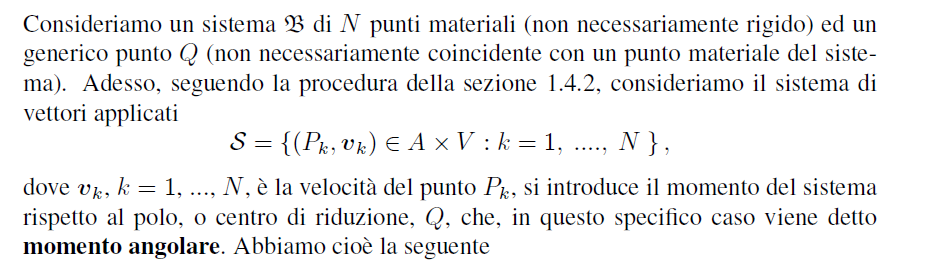 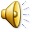 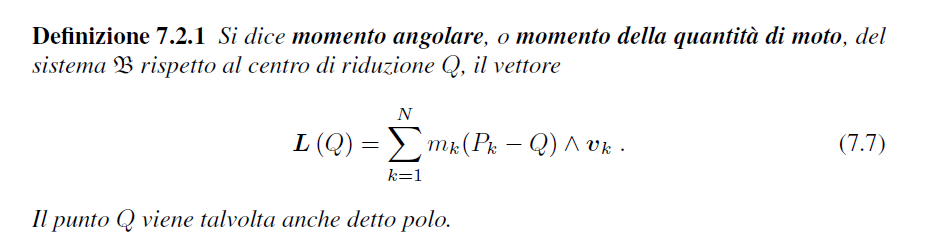 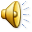 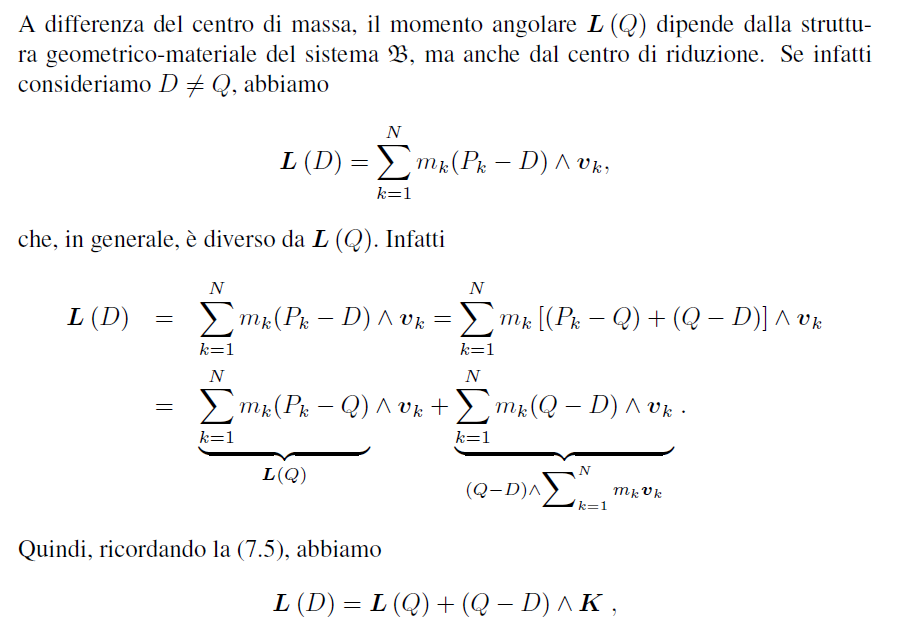 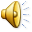